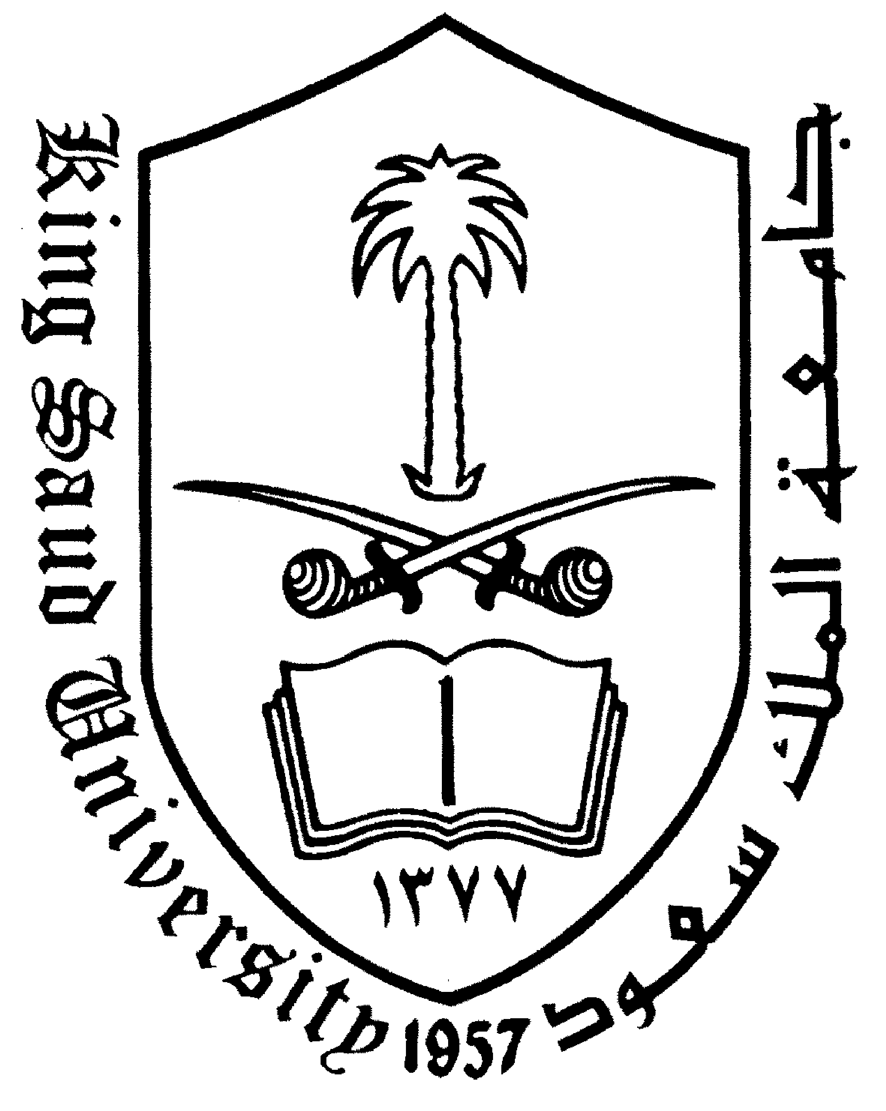 جامعة الملك سعود
كلية الحقوق و العلوم السياسية
 القانون العام
المحاضرة التعريفية
التعريف بأستاذة المادة
الاسم : دانيا المحيسن 
القسم : القانون العام 
الساعات المكتبية : الأحد ، الثلاثاء , الخميس (9-10)
عنوان المكتب : مبنى كلية الحقوق - الدور الثاني - مكتب رقم 2
http://fac.ksu.edu.sa/dbinmuhaysen/home الموقع الالكتروني: 
dbinmuhaysin@ksu.edu.sa : البريد الالكتروني
التعريف بمساعدة الأستاذة
الاسم : أ.آلاء الصالح
القسم : القانون العام 
عنوان المكتب : مبنى كلية الحقوق - الدور الثاني
هاتف المكتب: 114354400  
alaalsaleh@ksu.edu.sa :البريد الالكتروني
http://fac.ksu.edu.sa/alaalsaleh/home الموقع الالكتروني:
التعريف بالمقرر
√عرض معلومات المقرر
√ عرض اهداف المقرر
√ عرض مفردات المقرر
√ الخطة العامة للمقرر خلال الأسابيع الدراسية
√ المهارات المكتسبة 
√  أسلوب التقييم
√ مصادر التعلم 
√ قواعد داخل المحاضرة
معلومات المقرر
اسم المقرر : القانون الدولي العام -1-
رمز المقرر : 135 حقق
 
عدد ساعات المقرر : 3 ساعات أسبوعياً ( الأحد ، الثلاثاء ، الخميس )

المستوى الذي يُدرّس فيه المقرر : الخامس
المتطلبات السابقة : 101 حقق

 A 023  مكان تدريس المقرر : كلية الحقوق (7) ، الدور الاول ، قاعة
أهداف المقرر
√ التعرف على ماهية القانون الدولي العام و تطوره و فروعه و 
أشخاصه.
√معرفة مصادر القانون الدولي العام مع التركيز على المعاهدات الدولية و العرف الدولي.
√القدرة على تحديد كيفية تطبيق القانون الدولي العام داخل الدولة .
√التعرف على شروط المسؤولية الدولية و دعوى الحماية الدبلوماسية .
√التعرف على مفهوم المنظمة الدولية و انواعها و شخصيتها القانونية الداخلية و الدولية .
√ معرفة النظام القانوني للموظفين الدوليين .
مفردات المقرر
√التعريف بالقانون الدولي العام
√ مصادر القانون الدولي العام 
√تطبيق القاعدة القانونية الدولية 
√النظرية العامة للمنظمات الدولية 
√ الإطار العام للقانون الدبلوماسي و القنصلي
الخطة العامة للمقرر خلال الأسابيع الدراسية
يتبع ...
المهارات المكتسبة من المقرر
أسلوب التقييم
الاختبار الشهري الأول  20 درجة
 الاختبار الشهري الثاني  20 درجة
 اختبار قصير 5 درجات  
 المشاركة 5 درجات
 العرض 10 درجات
 الاختبار النهائي  40 درجة
مصادر التعلم
المرجع الأساسي :
-  د.الدين جيلاني أبو زيد ، الوسيط في القانون الدولي العام . 
المراجع الثانوية :
- د. إبراهيم محمد العناني ، القانون الدولي العام ، دار النهضة العربية ، القاهرة ، 2005 . . 
- د. محمد عمر آل مدني ، العلاقات الدبلوماسية للملكة العربية السعودية ، معهد الدراسات الدبلوماسية بوزارة الخارجية ، 1410 هـ .
المجلات القانونية :
المجلة المصرية للقانون الدولي التي تصدرها الجمعية المصرية للقانون الدولي .
المواقع الالكترونية :
 http://www.un.org منظمة الامم المتحدة  
http://www.gcc-sg.org/مجلس التعاون لدول الخليج العربي 
www.lasportal.org/جامعة الدول العربية   
الأنظمة و القوانين :
اتفاقية فيينا للمعاهدات 1969 م
قواعد عامة في المحاضرة
1- الالتزام بالحضور على وقت المحاضرة .
2- تجنب الأحاديث الجانبية .
3- احترام الرأي الآخر .
6- عند إرسال أي ايميل يجب إرساله من الايميل الجامعي الخاص بالطالبة ولن يتم استقبال أي ايميلات من عناوين خاصة .
الاختبارات
ملاحظة هامة :
 في حالة عدم حضور الاختبار الفصلي و الرغبة في الاختبار البديل يجب مراعاة الآتي :
1- إحضار عذر الغياب و تقديمه للأخصائية الاجتماعية للنظر في مدى استحقاق الطالبة للبديل
2- الاختبار البديل لايكون في نفس مستوى الاختبار الاول ( أكثر صعوبة)
3- تزيد الجزئية المختبر فيها في الاختبار البديل
مواعيد  هامة
░▒▓▐الاختبار الشهري الأول           الأحد 1438/2/6
  
 ░▒▓▐الاختبار الشهري الثاني           الخميس 1438/3/2
عناوين
خزانة التوفير للكتاب المستعمل

4935319

4287140

2984848